Figure 3. Effects of intracellular BAPTA, SQ 22536, GDPβS, and QX-314 on the responses to APDC. Intracellular BAPTA (A) ...
Cereb Cortex, Volume 19, Issue 10, October 2009, Pages 2281–2289, https://doi.org/10.1093/cercor/bhn246
The content of this slide may be subject to copyright: please see the slide notes for details.
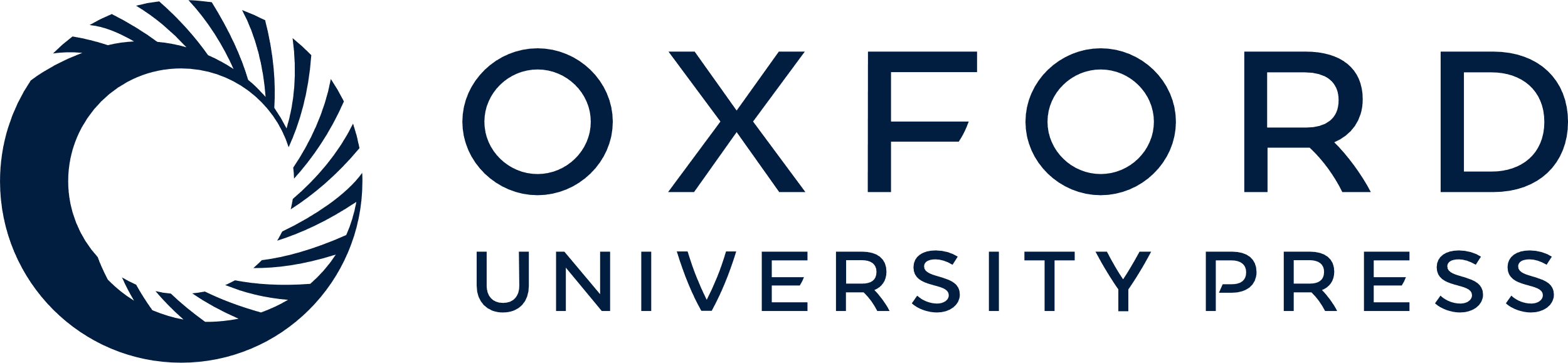 [Speaker Notes: Figure 3. Effects of intracellular BAPTA, SQ 22536, GDPβS, and QX-314 on the responses to APDC. Intracellular BAPTA (A) and extracellular SQ 22536 (B) do not affect the hyperpolarizing response to APDC. However, GDPβS (C) and QX-314 (D) significantly reduce the response. (E) The average amplitude of the hyperpolarizing response is significantly reduced by GDPβS and QX-314.


Unless provided in the caption above, the following copyright applies to the content of this slide: © The Author 2009. Published by Oxford University Press. All rights reserved. For permissions, please e-mail: journals.permissions@oxfordjournals.org]